1
آسم
2
آسم يك معضل بهداشتي براي كليه جوامع اعم از توسعه يافته و در حال توسعه به شمار مي رود. بر اساس آمار سازمان بهداشت جهاني بيش از 300 ميليون نفر از مردم دنيا به بيماري آسم مبتلا هستند و سالانه بیش از 300 هزار نفر به علت آسم جان خود را از دست می دهند.
براساس آخرین مطالعات شیوع علایم ،سم در کودکان در حدود 11 و در بالغین حدود 9 درصد می باشد که البته در کلان شهرها و شهرهای دارای آبودگی هوا به مراتب بیشتر است.
پیش بینی می شود که در طی یک دهه آینده حدودا 25 درصد به آمار مبتلایان به آسم افزوده شود.
این بیماری یکی از علل اصلی غیبت از مدرسه و محل کار می باشد.
لازم به ذکر است که تنها 10 درصد از مبتلایان به آسم ،دچار آسم شدید می باشند .اما همین گروه اندک بیش از 50 درصد از کل هزینه های مستقیم و غیرمستقیم درمان این بیماری را به خود اختصاص داده اند.
3
تعریف آسم:
انسداد برگشت پذیر راههای هوایی است  که به دنبال واکنش به عوامل محرک و حساسیت زا ایجاد می شود.

این تغییرات در راههای هوایی شامل: 

پوشش داخلی راههای هوایی متورم و ملتهب می گردد.
ترشحات راههای هوایی (موکوس) زیاد می شود.
عضلات اطراف راههای هوایی منقبض می گردد.

که همه این تغییرات باعث شروع علائم آسم می شود.
4
علائم بیماری :
سرفه(بخصوص شبانه)
خس خس سینه
تنگی نفس
گرفتگی سینه 
این علائم غیر اختصاصی هستند و گاهی اوغات تشخیص آسم از سایر بیماریهای تنفسی دشوار است.
5
علل آسم:
علت دقیق و اصلی آسم مشخص نیست ولی آنچه که تاکنون روشن شده، نشان می دهد که اگر افراد خانوده سابقه انواع بیماری های آلرژیک (اگزما، آلرژی بینی،آلرژی غذایی و آسم) را داشته باشند احتمال بروز آسم در سایر افراد خانواده بیشتر است.
6
عوامل محرک تشدید آسم:
تماس با عواملی چون دود سیگار، عوامل ویروسی و بعضی مواد حساسیت زا ممکن است سبب افزایش احتمال آسم شود.
تماس های شغلی (کارگران نانوایی، چوب بری، رنگ سازی و ...)
عوامل حساسیت زای حیوانات ( پر، مو یا پوست)
گرده ها و قارچ ها
هیره (مایت) موجود در گرد و خاک خانه ها
آلودگی هوا
بوهای تند (نظیر بوی ادکلن ها)
تغییرات هیجانی شدید (استرس و خنده های شدید)
عفونتهای ویروسی (سرماخوردگی و آنفلوانزا و ...)
بعضی از داروها مانند آسپرین و برخی مسکن ها
مواد افزودنی در غذا ها و آلرژی های غذایی
چاقی 
و ......
7
حمله آسم:
وقتی شدت علائم از حد معمول بیشتر شود به آن حمله آسم اطلاق می گردد که شدت های متفاوتی هم دارند.گاهی بعضی از آنها می توانند آنقدر شدید باشند که سبب مرگ گردند.
حمله آسم از اورژانس های پزشکی است.

با کنترل روزانه، پیگیری های منظم و دوری از عوامل محرک میتوان از حملات بیماری جلوگیری کرد.
8
تشخیص آسم
تشخیص آسم براساس3 عنصر کلیدی زیر صورت می گیرد:
سابقه علائم متناوب آسم به اضافه یافته های معاینه فیزیکی
نمایش محدودیت جریان هوای بازدمی ترجیحا با اسپیرومتری 
رد تشخیص های دیگر
وظايف مراقب سلامت/بهورز
9
ارزيابي افراد واجد شرايط از نظر ابتلا به بيماري آسم
ارجاع افراد مشكوك به بيماري به پزشك جهت تائيد يا رد بيماري 
ثبت مبتلايان به بيماري (تائيد شده توسط پزشك) 
پيگيري ومراقبت بيماران مبتلا مطابق دستورالعمل 
آموزش بيماران وخانواده هاي ايشان و افراد در معرض خطر
وظايف مراقب سلامت/بهورز
10
ثبت و گزارش دهي اطلاعات
انجام دوره هاي بعدي غربالگري براساس تواتر زماني تعريف شده در دستورالعمل 
درمان اوليه بيماران مراجعه كننده با حمله بيماري مطابق دستورالعمل و ارجاع فوري به پزشك
وظايف پزشك
11
پذيرش افراد مشكوك ارجاع شده از سطح اول و تاييد يا رد بيماري 
درمان بيماران مبتلا طبق دستورالعمل 
پيگيري ومراقبت بيماران طبق دستورالعمل 
آموزش بيماران و خانواده هاي آنها 
ارائه پس خوراند به سطح اول
وظايف پزشك
12
ارجاع به سطح بالاتر براي افراد داراي انديكاسيون طبق دستورالعمل 
نظارت بر حسن اجراي برنامه 
ثبت و گزارش اطلاعات به مركز بهداشت شهرستان
همكاري در انجام پژوهش ها
بيماريابي آسم توسط بهورز/مراقب سلامت
13
ارزیابی فرصت طلبانه در سنین مختلف (در هر مقطع سنی یک بار):
در سنین قبل از مدرسه جهت دریافت خدمات مراقبت دوران کودکی (1 تا 2 سالگی و 3 تا 5 سالگی)
در سنين مدرسه به هنگام تكميل شناسنامه سلامت دانش آموز (6 تا 8 سالگی، 9 تا 11 سالگی، 12 تا 14 سالگی و 15 تا 17 سالگی)
در سنین بالاتر در هنگام دریافت خدمات مراقبتی مرتبط با گروه سنی (18 تا 29 سالگی و تنها یکبار در سنین 30 سال و بالاتر)
بيماريابي آسم توسط بهورز/مراقب سلامت
14
ارزيابي گروه هدف با سوالات زير: 
وجود علائم آسم طي يك سال گذشته شامل سرفه بيش از 4 هفته، خس خس سينه مكرر و يا تنگي نفس ( به ويژه پس از فعاليت فيزيكي يا متعاقب عفونت هاي تنفسي )
سابقه تشخيص بيماري آسم توسط پزشك
تجويز اسپري استنشاقي توسط پزشك طي يك سال گذشته
15
ارزيابي افراد مشكوك توسط پزشك
16
شواهد باليني مطرح كننده آسم
17
وجود بیش از یکی از علایم آسم (خس­خس سينه، سرفه، تنگي نفس، احساس فشار در قفسه سينه) 
بروز مکرر و عود علایم 
ايجاد و يا بدتر شدن علایم متعاقب ورزش يا آغازگرهاي ديگر نظير سرما، حيوانات خانگي، هواي مرطوب، دود، بوی تند، هيجانات،...
شواهد باليني مطرح كننده آسم
18
بدتر شدن علایم در شب و اوايل صبح
بروز علایم در شرايط غير از سرماخوردگي
سابقه بهبود علایم پس از درمان مناسب
سابقه فردي یا خانوادگي آتوپي(واکنش افزایش حساسیت)
وجود ويزينگ منتشر در سمع ريوي
شواهد باليني كه احتمال آسم را كاهش مي دهند
19
وجود سرفه خلط دار، بدون خس­خس سينه يا تنگي نفس 
معاینه فیزیکی طبیعی در زمان علامت دار بودن بيمار
وجود علائم فقط در زمان سرماخوردگي 
سابقه طولاني مدت مصرف سيگار 
وجود شواهد باليني غير معمول نظير رال، سيانوز، كلابينگ
شواهد باليني كه احتمال آسم را كاهش مي دهند
20
اسپيرومتري يا پيك فلومتري طبيعي در زمان علامت دار بودن بيمار 
تظاهرات بارز سيستميك (تب، كاهش وزن، درد عضلات، ...)
تنگي نفس مداوم و غير متغير
عدم پاسخ به درمان آزمایشی
وجود شواهد باليني به نفع تشخيص هاي افتراقي
ارزيابي عملكرد ريوي
21
انجام اسپيرومتري يا پيك فلومتري به منظور ارزیابی وجود محدودیت جریان هوا در راه هاي هوايي 
در صورت وجود نتایج غیر طبیعی، تکرار اسپيرومتري يا پيك فلومتري پس از مصرف سالبوتامول استنشاقی جهت ارزيابي برگشت پذيري انسداد راه هاي هوايي
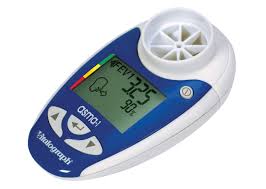 ارزيابي عملكرد ريوي
22
تعریف برگشت پذیری انسداد راه هوايي : افزايش FEV1 حداقل 12% و cc200 در بالغین و افزايش FEV1 حداقل 12% در کودکان
دسته بندي بيماران براساس ارزيابي هاي باليني و پاراكلينيكي
23
ارزيابي باليني و ارزيابي عملكرد ريوي مطرح كننده بيماري آسم : شروع درمان بيماري آسم
ارزيابي باليني قويا مطرح كننده آسم و عدم تاييد بيماري در ارزيابي عملكرد ريوي : شروع درمان آزمايشي (trial) آسم
ارزيابي ها فاقد شواهد کافی به نفع تشخیص آسم : بررسي تشخيص هاي افتراقي و در صورت نياز ارجاع به سطوح تخصصي
درمان آسم
24
تحقق اهداف درمانی و کنترل کامل بیماری بر پایه اصول زیر صورت می گیرد:
آموزش مداوم بیماران برای مشارکت فعال در درمان آسم
پرهیز از برخورد با مواد آلرژن و حساسیت زا، آلاینده ها 
درمان دارویی
پیگیری و مراقبت بیماران بر اساس سطح کنترل بیماری
اصول اولیه پیشگیری از آسم
25
کاهش تماس با مواد حساسیت زای استنشاقی نظیر هيره (مایت) موجود در گرد و خاك خانه ها، سوسک و حیوانات خانگی 
خودداری از مصرف دخانیات و یا قرار گرفتن در معرض دود دخانیات سایر افراد
پرهیز از قرار گرفتن در معرض آلودگي هوا در فضاهای باز و بسته
اجتناب از عوامل محرک نظیر بوي رنگ، اسپري مو، ‌عطر و ادوكلن، سفيد كننده ها،‌ جوهر نمك و ....
اصول اولیه پیشگیری از آسم
26
بستن در و پنجره ها در فصل هاي گرده افشاني به منظوری جلوگیری از نفوذ گرده ها به اتاق
نظافت مکرر محل های مرطوب نظیر حمام و زیرزمین به منظور پیشگیری از رشد کپک ها و قارچ ها و کاهش هر نوع آلاینده در محیط های مسکونی
پرهیز از مواد حساسیت زا و محرک در محیط های شغلی با استفاده از وسایل و روش های محافظت کننده
توصیه به کاهش وزن در افراد چاق
اصول اولیه پیشگیری از آسم
27
تغذيه انحصاري با شيرمادر خصوصا تا پایان 6 ماهگی
درمان درماتیت آتوپیک و آلرژی های تنفسی فوقانی
پرهیز موکد از آسپیرین و سایر انواع NSAID در بیماران حساس به این داروها
پرهیز از داروهای بتا بلوکر 
احتیاط در مصرف ACE.In
درمان دارویی آسم
28
داروهای آسم به دو دسته اصلی تقسیم می شوند: 
داروهای کنترل کننده : استروئیدها (استنشاقی یا سیستمیک)، تئوفیلین های طولانی اثر، بتا آگونیست های طولانی اثر، داروهای ضد لکوترینی، ......
داروهای زود اثر (نجات بخش) : بتا آگونیست های زود اثر، آنتی کلی نرژیک های استنشاقی، استروئیدهای سیستمیک، ترکیبات تئوفیلین (آمینوفیلین)
تعیین برنامه درمان دارویی در افراد بالای 5 سال
29
تعیین برنامه درمان دارویی بیماران در اولین ویزیت بر اساس شدت علایم (درمان پلکانی) : 
علایم بیماری خفیف و متناوب (علایم روزانه 2 بار یا کمتر در هفته و شبها یک بار یا کمتر در ماه ) : عدم نیاز به داروهای کنترل کننده (step1)
شدت علایم متوسط (علایم روزانه بیش از 2 بار در هفته و یا شبها بیش از یک بار در ماه ) : تجویز استرویید استنشاقی با دوز کم (step2)
تعیین برنامه درمان دارویی در افراد بالای 5 سال
30
علایم بیماری شدید (علایم روزانه هر روز هفته و یا شبها بیش از یک بار در هفته) : تجویز استرویید استنشاقی با دوز متوسط یا زیاد و گاهی افزودن داروهای کنترل کننده دیگر نظیر بتا آگونیست استنشاقی طولانی اثر به رژیم درمانی (step3 و بالاتر)
تجویز بتا آگونیست استنشاقی کوتاه اثر نظیر سالبوتامول در کلیه مراحل جهت کاستن علایم و درمان حمله آسم لازم است
تجویز بتا آگونیست استنشاقی طولانی اثر محدود به سطوح تخصصی و بالاتر است
31
درمان پلکانی آسم
 تجویز این داروها محدود به سطوح تخصصی و بالاتر است
موارد ارجاع به سطوح تخصصی
32
ابهام یا شک در تشخیص
بروز آسم در سنین کمتر از 6 سال و بالای 65 سال
پاسخ ضعیف یا عدم پاسخ به درمان های معمول (به ویژه نیاز به بتاآگونیست طولانی اثر یا مصرف مکرر استروئیدهای خوراکی) 
نیاز به تست های تشخیصی اضافی نظیر تست پوستی و ...
کاهش مرحله درمانی در بیمار مصرف کننده بتاآگونیست طولانی اثر
آسم در بارداری
موارد ارجاع به سطوح تخصصی
33
اضطراب شدید والدین یا نیاز به اطمینان بخشی، عدم همکاری بیمار و خانواده وی در درمان علیرغم آموزش توسط پزشک.
پولیپ بینی
آسم همراه با دیابت، بیماری قلبی عروقی، گلوکوم، وجود شواهد واسکولیت.
بیماران مشکوک به آسم شغلی.
حساسیت به داروهای مسکن (NSIADs).
پيگيري و مراقبت بيماران
34
ارزيابي كليه بيماران يك ماه پس از شروع درمان توسط پزشک و بررسي فاكتورهاي خطر و تعيين سطح كنترل بيماري : 
 كنترل كامل : ادامه درمان و ويزيت مجدد دو ماه بعد توسط پزشک (یک ماه بعد توسط بهورز/مراقب سلامت)
كنترل نسبي : بررسي علل عدم كنترل و  در صورت نياز افزايش مرحله درماني با دوز متوسط استروئيد و ويزيت مجدد يك ماه بعد توسط پزشک (دو هفته بعد توسط بهورز/مراقب سلامت)
كنترل نشده : ارجاع به سطوح تخصصی
سطح كنترل آسم
35
اقدامات لازم در هر نوبت مراقبت بيمار
36
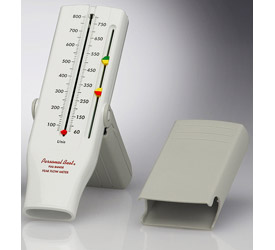 تعيين سطح كنترل بيماري و بررسی علل عدم کنترل (در موارد كنترل نسبي یا كنترل نشده) و در صورت نیاز ارجاع به سطوح بالاتر
آموزش بيمار و خانواده وي در خصوص پيشگيري و كنترل آسم، پرهیز از عوامل محرک، نحوه مصرف صحيح داروها، استفاده از وسايل كمك درماني و خود مراقبتي (نظير پيك فلومتر و spacer)
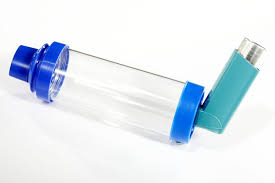 شناسايي تشخيص درمان و مراقبت بيماري آسم توسط مراقب سلامت/بهورز
مراجعه فرد با شکایات تنفسی مشکوک به آسم
ارزيابي فرصت طلبانه بيماري در  جمعیت هدف
تكميل پرسشنامه ارزيابي بيماري آسم
دارا بودن هر يك از علائم بيماري آسم و يا سابقه مصرف اسپري استنشاقي يا سابقه تشخيص بيماري آسم
پاسخ منفي به همه سوالات
ارجاع به پزشك براي ارزيابي هاي بيشتر و تاييد یا رد بيماري
عدم ابتلا به بيماري آسم
آيا فرد مبتلا به بيماري آسم است؟
خير
بله
آموزش در خصوص پرهیز از عوامل زمينه ساز بروز آسم و شناخت علائم این بیماری (به ویژه در صورت وجود سابقه فردي يا خانوادگي بيماري هاي آسم،  آلرژي بینی و اگزما)
آموزش  و مراقبت ماهانه در بيماران داراي سطح كنترل كامل و آموزش و مراقبت دو هفته يك بار در بيماران داراي سطح كنترل نسبي يا كنترل نشده
37
فرايند اجرايي ارزيابي و كنترل بيماري آسم توسط مراقب سلامت/بهورز
اخذ شرح حال ، معاينه باليني و بررسي تشخيص هاي افتراقي در فرد ارجاع شده با علائم تنفسي مشكوك به آسم
تشخيص آسم غير محتمل است
تشخيص آسم محتمل است
ارزيابي عملكرد ريوي (اسپيرومتري يا پيك فلومتري)
بررسي تشخيص هاي افتراقي و در صورت نياز ارجاع به سطوح بالاتر
نتايج ارزيابي به نفع تشخيص بيماري آسم
فقدان شواهد انسداد برگشت پذير راه هاي هوايي
ارزيابي مجدد و بررسي تشخيص هاي افتراقي
شروع درمان آسم
احتمال بالاي تشخيص  آسم
خير
بله
شروع درمان آزمايشي
ارجاع به سطوح بالاتر
بررسي بيمار يك ماه بعد و ارزيابي فاكتورهاي خطر
كنترل نشده
كنترل شده
كنترل نسبي
ارجاع به سطوح بالاتر
بررسي علل عدم كنترل و  در صورت نياز افزايش مرحله درماني با دوز متوسط استروئيد و ويزيت مجدد يك ماه بعد
ادامه درمان و ويزيت مجدد دو ماه بعد
فرآيند درمان و مراقبت بيماري آسم توسط پزشك
38
39
نفس سنج (پیک فلومتر)
: Peak Expiratory Flow PEF
40
پیک فلومتر حداکثر جریان بازدمی یا PEF را اندازه گیری می کند.
حداکثر جریان بازدمی طبق تعریف حداکثر میزان هوایی است که پس از یک دم عمیق می توان با قدرت از ریه ها خارج ساخت.
موارد کاربرد پیک فلومتر
41
تشخیص بیماری
تعیین شدت بیماری
پایش بیماران قبل و بعد از درمان
پیش بینی وقوع حملات آسم
نحوه استفاده از پیک فلومتر
42
نشانگر را  در پايين ترين درجه قرار  دهيد ومطمئن شويد كه انگشتان روي شماره هاي درجه بندي قرار نگرفته است.
از بيمار بخواهيد كه تا سرحد امكان يك دم عميق انجام دهد.
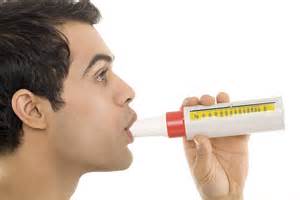 نحوه استفاده از پیک فلومتر
43
قطعه دهاني پیک فلومتر را داخل دهان گذاشته و لب ها را اطراف آن غنچه كند. 
با حداكثر سرعت و شدت ممكن، درون پیک فلومتر فوت كند. 
حداكثر ميزان جريان خروجي هوا (PEF)  را روي صفحه مدرج بخوانيد و مراحل قبلی را دوبار ديگر تكرار كنيد.
بالاترین PEF را روي كارت ثبت روزانه يادداشت كنيد.
مقدارطبیعیPEF
44
مقادير قابل انتظار (نرمال) PEF بر اساس سن و جنس و قد در افراد سالم  محاسبه شده اند.
در بعضي از بيماران مقادير PEF با مقادير استاندارد محاسبه شده ممكن است مطابقت نداشته باشد. 
توصيه مي شود بهترين مقدار طبیعیPEF  براي هر شخص در حالتي كه بيماري وي كنترل است اندازه گيري وملاك قرار گيرد. (Personal best)
تعیینPersonal best
45
اندازه گیری PEF هر روز صبح و عصر براي چند هفته و ثبت مقادیر حاصل.
 انتخاب بیشترین مقدار ثبت شده در زمان کنترل بیماری به عنوان میزان طبیعی فرد (Personal best) و مقایسه اندازه گيري های بعدي با اين عدد.
استفاده از جدول مقادیر طبیعی در مواردی که فرد به هر دلیل قادر به انجام روش فوق نباشد نظیر افراد مسن.
46
مقادیر نرمال پیک فلومتری در بزرگسالان
مقادیر نرمال پیک فلومتری در بزرگسالان
47
تفسیر PEF اندازه گیری شده
48
PEF بیمار بیش از 80% موردانتظار : طبیعی 
PEF بیمار کمتر از 80% موردانتظار : غیر طبیعی 
PEF بیمار کمتر از 60% موردانتظار و نيز نوسانات روزانه PEF بيش از 20% : بیمار در معرض خطر حمله قریب الوقوع آسم
49
گزارش اولیه پایلوت برنامه كشوري تشخیص، درمان و مراقبت آسم در شبکه
فرایند ارائه خدمت در برنامه
هدف از اجرای این برنامه شناسایی و تشخیص صحیح بیماران مبتلا به آسم، درمان مناسب، پیگیری و مراقبت بیماران، آموزش بیماران و خانواده های ایشان در زمینه خودمراقبتی و کنترل عوامل خطر بیماری، افزایش سطح کنترل بیماری و بهبود عملکرد بیماران، کاهش بروز حملات آسم و مراجعات به اورژانس و بستری در بیمارستان می باشد. شناسايي بيماران در این برنامه بر اساس ارزیابی فرصت طلبانه است.
50
روند اجرای پایلوت 
پس از طراحی و تصویب برنامه در کمیته ملی بیماری های مزمن تنفسی، جلسات متعدد فنی و مشورتی با مرکز مدیریت شبکه و معاونت درمان برگزار شده و اجرای پایلوت برنامه تصویب گردید. همچنین دستورالعمل اجرایی و متون آموزشی سطوح مختلف اجرایی اعم از بهورز/مراقب سلامت و پزشک تهیه شده و طی جلسات هماهنگی با کارشناسان سامانه پرونده الکترونیک، نرم افزار اجرایی برنامه و مدیریت داده ها طراحی و در سامانه سیب بارگزاری گردید. متعاقبا کمیته های فنی و اجرایی متشکل از ذینفعان در دانشگاه های پایلوت تشکیل شده و پس از برگزاری کارگاه های آموزشی برای مجریان برنامه، با ابلاغ معاونین محترم بهداشت و درمان وزارت بهداشت از آبان ماه سال 1398 اجرای آزمایشی برنامه در هفت شهرستان مراغه، نقده (ارومیه)، شهرضا (اصفهان)، بافت(کرمان)، کاشان، تاکستان(قزوین) و کارون(اهواز) آغاز گردید.
51
بدين صورت كه در سنین قبل از مدرسه به هنگام مراجعه کودک به خانه بهداشت/ پایگاه سلامت جهت دریافت خدمات مراقبت دوران کودکی، در سنين مدرسه به هنگام تكميل شناسنامه سلامت دانش آموز و در سنین بالاتر در هنگام دریافت خدمات مراقبتی مرتبط با گروه سنی این ارزیابی توسط بهورز/ مراقب سلامت صورت می گیرد (یکبار در سنین 1 تا 2 سالگی، یکبار در سنین 3 تا 5 سالگی، یکبار در سنین 6 تا 8 سالگی، یکبار در سنین 9 تا 11 سالگی، یکبار در سنین 12 تا 14 سالگی، یکبار در سنین 15 تا 17 سالگی، یکبار در سنین 18 تا 29 سالگی و تنها یکبار در سنین 30 سال و بالاتر).
52
بهورز/ مراقب سلامت جهت ارزیابی از فرد (یا والدین کودک ) در خصوص بروز علائم آسم (سرفه بيش از 4 هفته، خس خس سينه مكرر، تنگي نفس) و یا سابقه مصرف اسپری استنشاقی طی یک سال گذشته و یا سابقه تشخیص بیماری آسم توسط پزشک، سوال می کند. در صورت پاسخ مثبت به هر یک از سوالات، فرد از نظر ابتلا به آسم مشكوك تلقي گرديده و به پزشك ارجاع می شود و در غير اين صورت فرد از نظر ابتلا به آسم سالم محسوب می گردد. لازم به ذکر است كه صرف نظر از ارزیابی دوره ای مذکور، بيماراني كه با علائم تنفسي مشكوك به آسم به بهورز/ مراقب سلامت مراجعه مي نمايند جهت تشخيص و يا رد بيماري آسم به پزشك ارجاع می شوند.
53
پزشک براساس شرح حال، معاينات باليني و ارزیابی عملکرد ریوی (در صورت نیاز) افراد ارجاع شده را ارزيابي می کند و چنانچه فرد از نظر پزشك مبتلا به بيماري آسم تشخيص داده شود براساس پروتكل هاي مربوطه تحت درمان قرار مي گيرد. در مواردي كه تشخيص بيماري قطعي نبوده و يا انديكاسيون ارجاع به سطح تخصصي وجود دارد (سنین کمتر از 5 و یا بالای 65 سال، بارداری، وجود بیماری های همراه، ....) بيمار توسط پزشك مرکز به پزشك متخصص همكار در برنامه ارجاع مي گردد و پزشک متخصص پس از انجام اقدامات تشخیصی درمانی مورد نیاز و رفع علت ارجاع، بیمار را همراه با پس خوراند به پزشک مرکز ارجاع می دهد.
54
یک ماه پس از ویزیت اولیه و شروع درمان، بیمار مجددا توسط پزشک ارزیابی شده و سطح کنترل بیماری تعیین می گردد و پس از آن بیمار با تواتر معین و بر اساس سطح کنترل بیماری توسط بهورز/مراقب سلامت و پزشک پیگیری و مراقبت می شود. در هر نوبت پیگیری و مراقبت، علاوه بر تعيين سطح كنترل بيماري و بررسی علل عدم کنترل (در موارد كنترل نسبي یا كنترل نشده)، به بيمار و خانواده وي در خصوص پيشگيري و كنترل آسم، پرهیز از عوامل محرک، نحوه مصرف صحيح داروها، استفاده از وسايل كمك درماني و خود مراقبتي (نظير محفظه مخصوص و پيك فلومتر) آموزش داده می شود.
55
گزارشات و شاخص ها

جمعیت کلی تحت پوشش در شهرستان های پایلوت 1039553 نفر می باشد و تا پایان سال 1399 از این جمعیت 350893 نفر (حدود 34 درصد) توسط بهورز/مراقب سلامت از نظر ابتلا به آسم مورد ارزیابی قرار گرفتند. لازم به ذکر است که بخش اعظم این افراد در 4 ماه نخست پایلوت (آبان تا اسفند) مورد ارزیابی قرار گرفته اند و با بروز اپیدمی کووید19 میزان مراجعات به مراکز کاهش یافته است.
56
بر اساس ارزیابی صورت گرفته، 8944 نفر حدودا معادل 2.5 درصد جمعیت مورد ارزیابی به عنوان فرد مشکوک به آسم شناسایی شده و به پزشک مرکز ارجاع شدند. از طرفی با توجه به پیمایش سراسری آسم در سال 1394، شیوع علائم آسم در کل جمعیت حدود 10 درصد می باشد. بنابراین می توان گفت حساسیت ارزیابی اولیه در برنامه نسبتا پایین بوده است. 
از 8944 فرد مشکوک به آسم شناسایی و ارجاع شده، 7417 نفر به پزشک مراجعه کرده و ویزیت شده اند (حدود83 درصد). 17 درصد باقیمانده احتمالا به مطب های خصوصی مراجعه کرده و یا به دلیل نداشتن علائم در زمان ارزیابی اولیه، به پزشک مراجعه نکرده اند.
57
58
از 7417 فرد مشکوک به آسم ارزیابی شده توسط پزشک مرکز، 5761 نفر (77 درصد) مبتلا به آسم تشخیص داده شده و بر اساس پروتکل تحت درمان قرار گرفتند، برای 989 نفر (14 درصد) تشخیص آسم رد شد و 667 نفر (9 درصد) به سطح تخصصی ارجاع داده شدند. از افراد ارجاع شده به سطح تخصصی نیز حدود 75 درصد مبتلا به آسم تشخیص داده شده و پس از شروع درمان به پزشک مرکز ارجاع داده شدند.
59
60
از بیمارانی که با تشخیص آسم تحت درمان قرار گرفتند حدود 49 درصد خدمات پیگیری و مراقبت را دریافت کردند و 51 درصد بیماران به دلایل مختلف جهت پیگیری و مراقبت بیماری مراجعه نکردند.
در پیگیری و مراقبت بیماران مشاهده گردید که حدود ۴۷ درصد بیماران در وضعیت کنترل کامل،۴۱ درصد در وضعیت کنترل نسبی و 12 درصد کنترل نشده بودند.
61
62
بحث و نتیجه گیری 
در این پایلوت حدود 34 درصد از جمعیت هدف در طول دوره 17 ماهه پایلوت توسط بهورز/مراقب سلامت مورد ارزیابی اولیه قرار گرفتند که عمده ارزیابی صورت گرفته در 4 ماه اول پایلوت و قبل از شیوع بیماری کووید19 بوده است. بنابراین می توان انتظار داشت که با انجام واکسیناسیون عمومی و بهبود کنترل بیماری کووید19 در سطح جامعه، میزان مراجعات به مراکز افزایش یافته و درصد جمعیت ارزیابی شده از نظر ابتلا به آسم افزایش یابد. البته باید در نظر داشت که ارزیابی انجام شده در این برنامه فرصت طلبانه بوده و بر اساس مراجعه افراد به مراکز برای دریافت سایر خدمات می باشد و هیچ گونه فراخوانی داده نمی شود و طبعا این مساله بر میزان پوشش برنامه اثرگذار است.
63
بدیهی است که با افزایش اطلاع رسانی و آگاهی جامعه در خصوص اجرای این برنامه در نظام شبکه، میزان مراجعات افراد مشکوک و بیماران مبتلا به آسم به مراکز افزایش می یابد. ضمن آن که باید در نظر داشت که حتی در موفق ترین برنامه ها نیز همواره بخش قابل توجهی از جمعیت، به مراکز ما مراجعه نکرده و خدمات مورد نظر خود را از بخش خصوصی دریافت می کنند.
64
با توجه به تعداد افراد مشکوک شناسایی شده در برنامه (2.5 درصد جمعیت مورد ارزیابی) و میزان قابل انتظار بر اساس پیمایش ملی آسم (۱۰ درصد جمعیت)، به نظر می رسد در این برنامه حدود 2.5 درصد از افراد مشکوک به آسم شده اند. این تفاوت می تواند ناشی از دقت پایین تر ارزیابی در مراکز بهداشتی در مقایسه با رویکرد پژوهشی در پیمایش ملی آسم و یا تمایل کمتر افراد برای اعلام علائم بیماری در مراکز بهداشتی باشد.
65
بر اساس مطالعات مختلف کشوری حدود 25 تا 33 درصد بیماران مبتلا به آسم دارای آسم کنترل نشده هستند (میزان آسم کنترل نشده در جمعیت کودکان و نوجوانان نسبت به بالغین کمتر است) که این مساله به دلایل مختلفی نظیر قطع خودسرانه، مصرف نامنظم و یا تکنیک نادرست مصرف دارو، مواجهه با عوامل خطر آسم (دود سیگار، آلودگی هوا، حیوانات خانگی، .....) و یا ابتلا به آسم شدید و مقاوم به درمان است. طبق مطالعات بین المللی نیز این آمار متفاوت بوده و در برخی مطالعات تا 45 درصد بیماران، دارای آسم کنترل نشده و یا کنترل ضعیف بیماری می باشند. در پایلوت انجام شده از بیمارانی که تحت پیگیری و مراقبت بودند حدود 88 درصد دارای سطح کنترل کامل و یا نسبی بوده و تنها ۱۲ درصد دارای آسم کنترل نشده بودند که نشان دهنده کنترل مطلوب بیماری آسم در این برنامه می باشد.
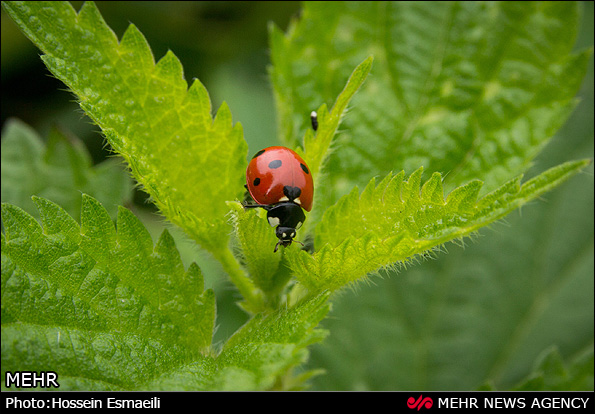 66
با سپاس از توجه شما